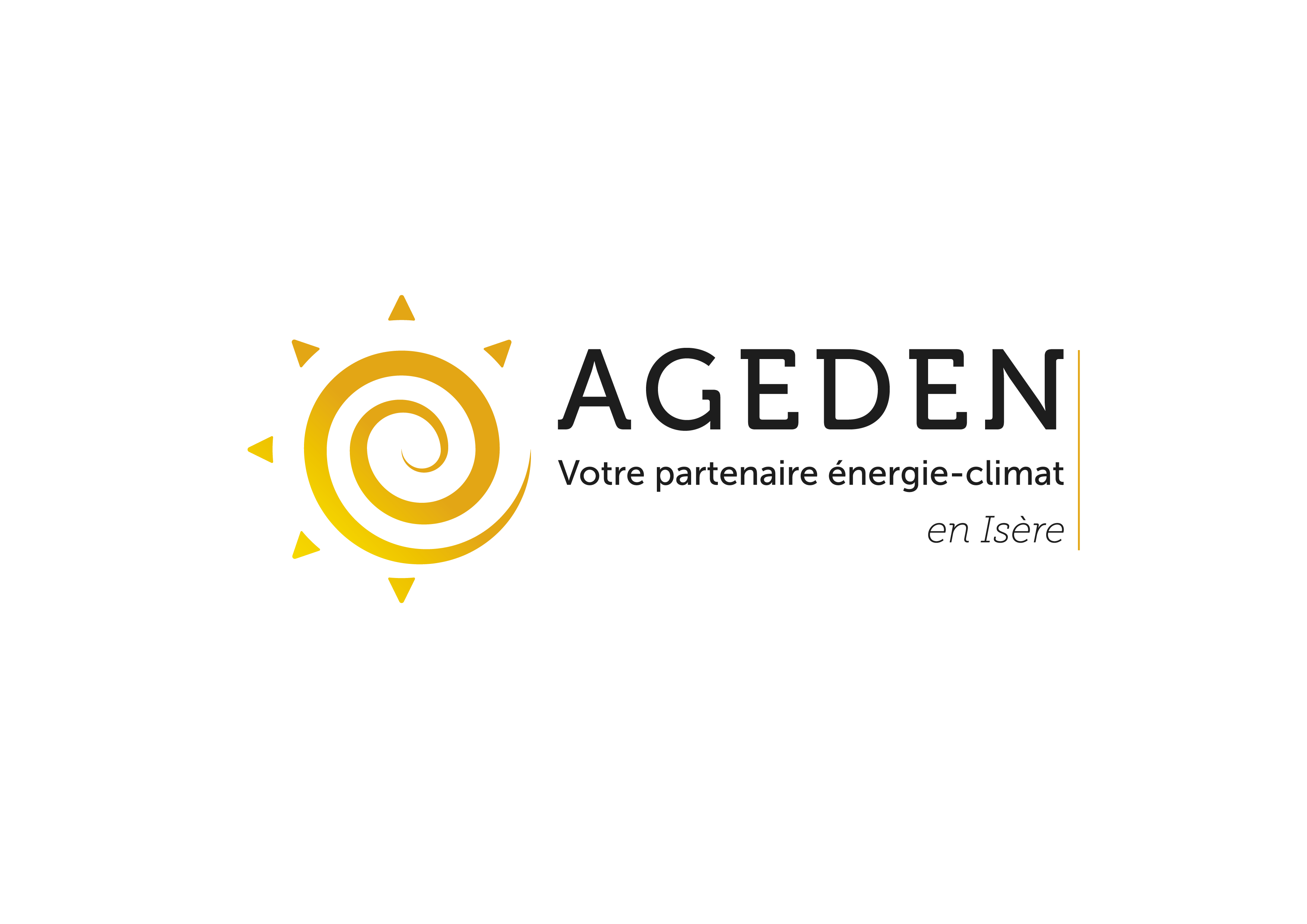 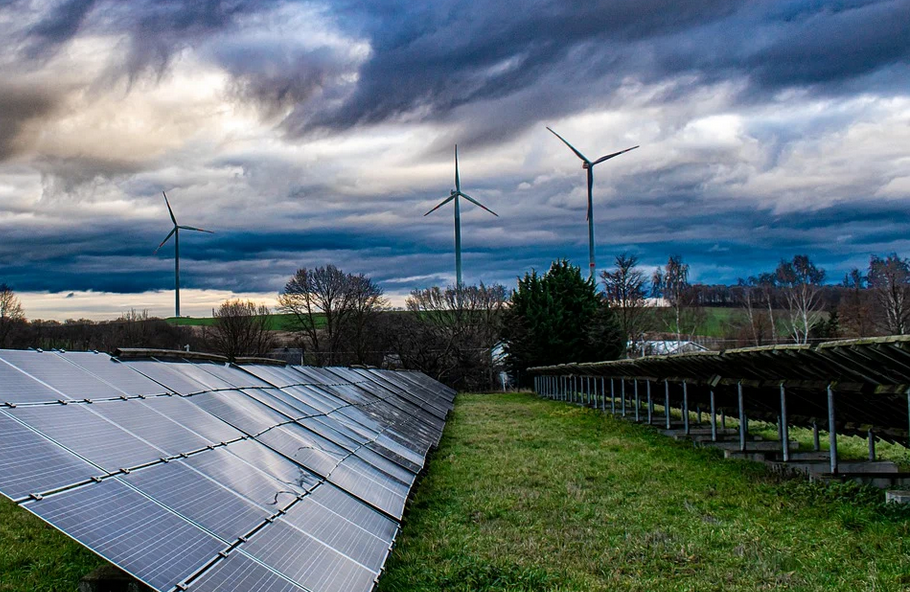 Photovoltaïque, éolien et électricité verte en Europe
CAP électricien – lycée Pablo Neruda, Saint Martin d’Hères
Cyril BERNO
Photovoltaïque, éolien et électricité verte en Europe
Réorganisation des services de l’ALEC et de l’AGEDEN
SPL ALEC de la Grande Région Grenobloise : au service de ses actionnaires publics (Métro, communes, département, …)

Association AGEDEN : au service des autres acteurs (communes hors Métro, écoles, lycées, entreprises, universités, …)
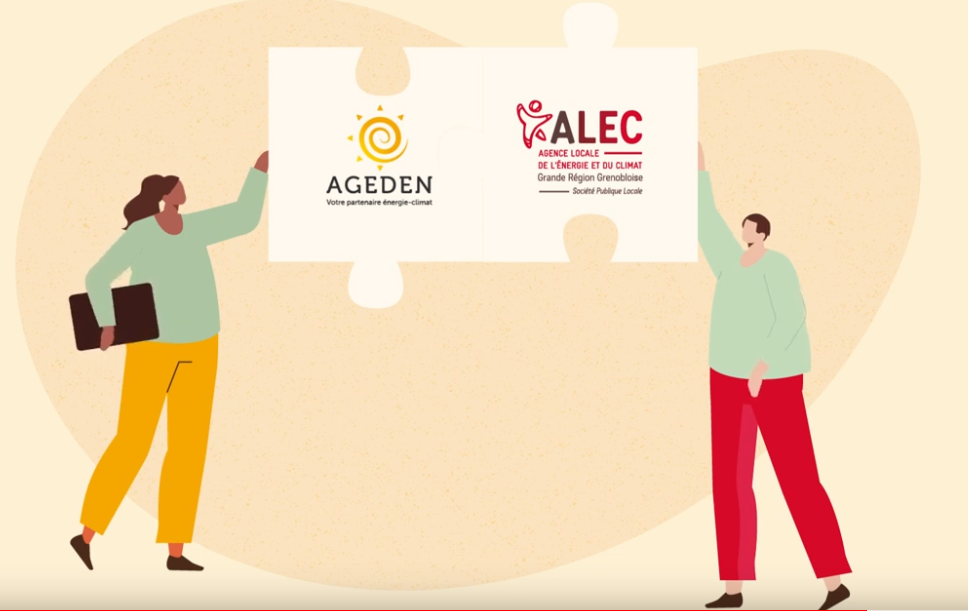 Photovoltaïque, éolien et électricité verte en Europe
SOMMAIRE
Qu’est qu’un kilowattheure kWh ?


Quizz : PV, éolien et énergies vertes en Europe
Photovoltaïque, éolien et électricité verte
Photovoltaïque, éolien et électricité verte en Europe
1. Qu’est-ce qu’un kilowattheure (kWh) ?
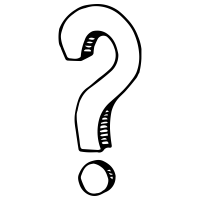 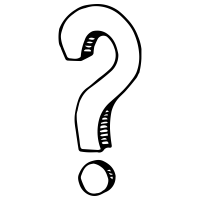 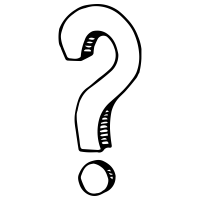 Photovoltaïque, éolien et électricité verte
Photovoltaïque, éolien et électricité verte en Europe
1. Qu’est-ce qu’un kilowattheure (kWh) ?
Le kilowattheure (kWh) :

Unité de mesure de la consommation/production d’énergie
Quantité d’énergie (kWh)
Durée d’utilisation
(h)
Puissance de l’appareil
(kW)
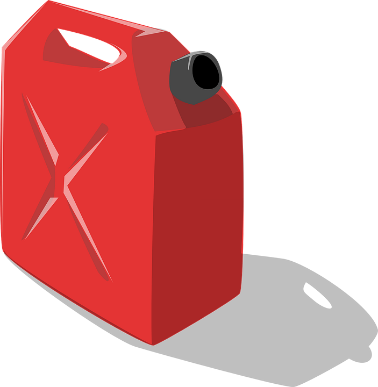 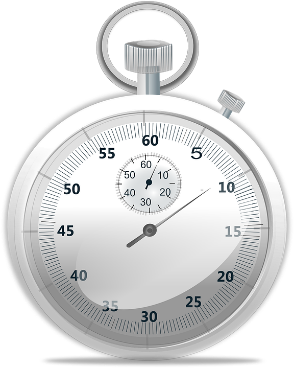 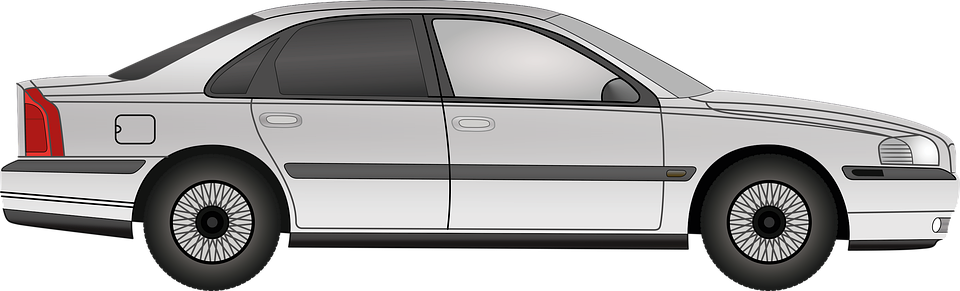 Photovoltaïque, éolien et électricité verte
Photovoltaïque, éolien et électricité verte en Europe
1. Qu’est-ce qu’un kilowattheure (kWh) ?
Le kilowattheure (kWh) :

Unité de mesure de la consommation/production d’énergie
Quantité d’énergie (kWh)
Durée d’utilisation
(h)
Puissance de l’appareil
(kW)
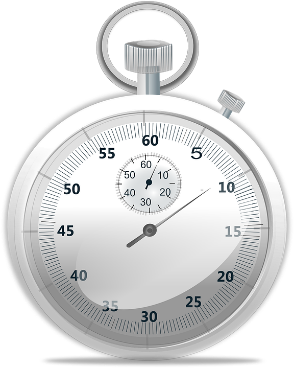 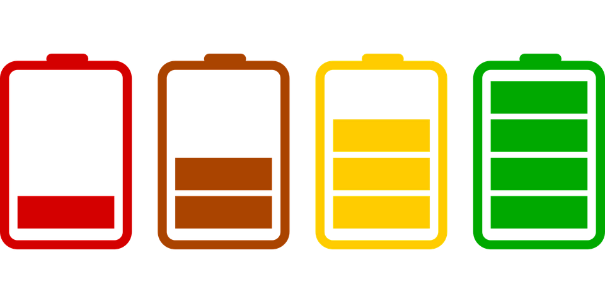 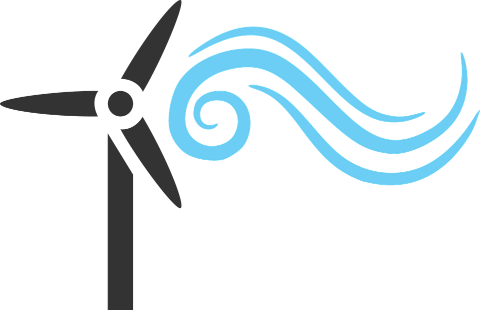 Photovoltaïque, éolien et électricité verte
Photovoltaïque, éolien et électricité verte en Europe
1. Qu’est-ce qu’un kilowattheure (kWh) ?
Le kilowattheure (kWh) :

Unité de mesure de la consommation d’énergie
Quantité d’énergie (kWh)
Durée d’utilisation
(h)
Puissance de l’appareil
(kW)
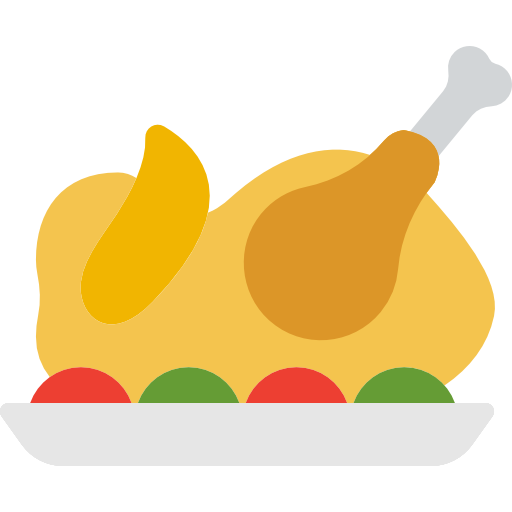 1 kWh : c’est la quantité d’énergie nécessaire pour cuire un poulet au four.
Photovoltaïque, éolien et électricité verte
Photovoltaïque, éolien et électricité verte en Europe
1. Qu’est-ce qu’un kilowattheure (kWh) ?
Produire 1 kilowattheure (kWh) :

= Un cycliste qui pédale à 20 km/h pendant 10h

= 8 000 L d’eau qui passe dans un barrage hydroélectrique

= la production de 1 m² de panneaux photovoltaïques

=              quelques bûches de bois

=          1,5 L de gaz comprimé


=            un petit tas de charbon 

= Une cannette de 33 cl de pétrole

= Une pincée d’uranium
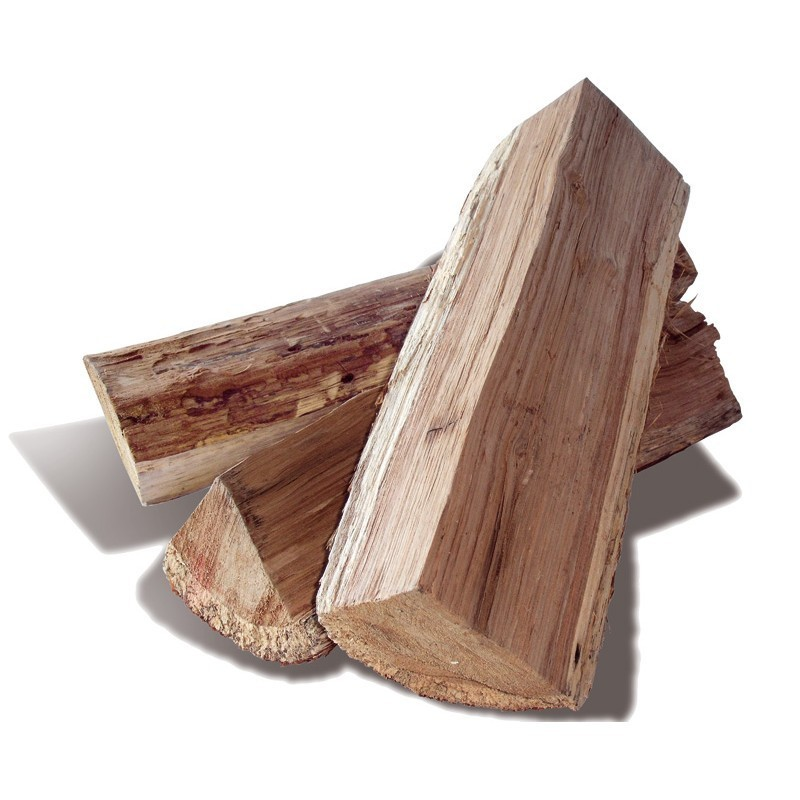 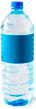 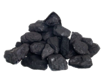 Photovoltaïque, éolien et électricité verte
Photovoltaïque, éolien et électricité verte en Europe
1. Qu’est-ce qu’un kilowattheure (kWh) ?
Différents ordres de grandeur, sur une année …
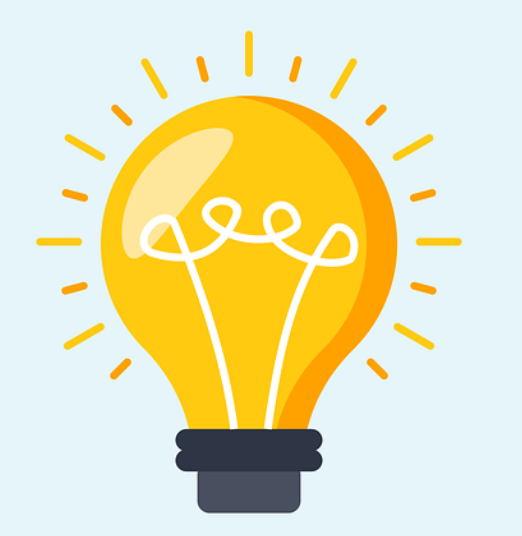 1 kWh
Une lampe LED allumée 2h par jour pendant un an = 4 kWh
X 1000
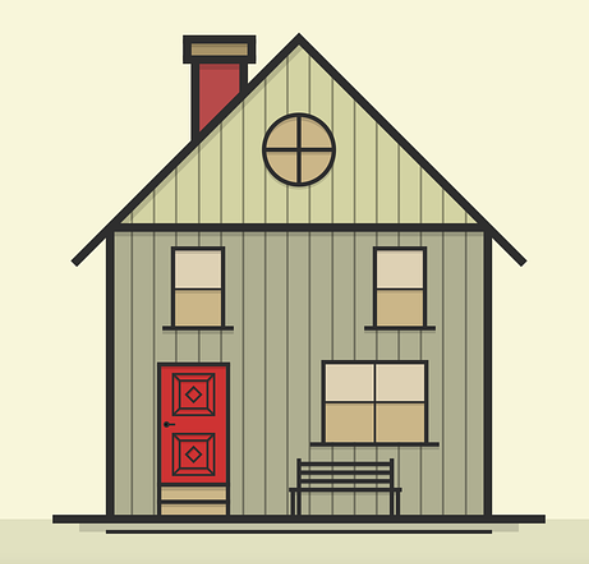 1 MWh
Eclairage + appareils électriques d’un logement à l’année = 3 MWh
X 1000
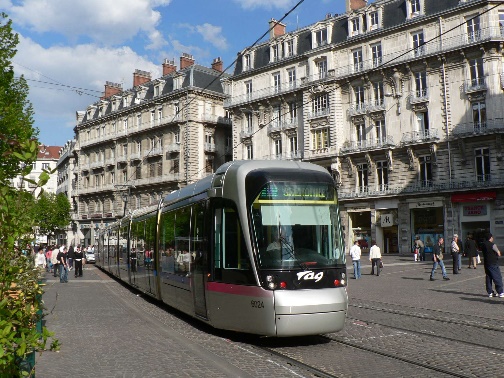 Consommation électrique  annuelle des 5 lignes de trams de Grenoble Alpes Métropole = 16 GWh
1 GWh
X 1000
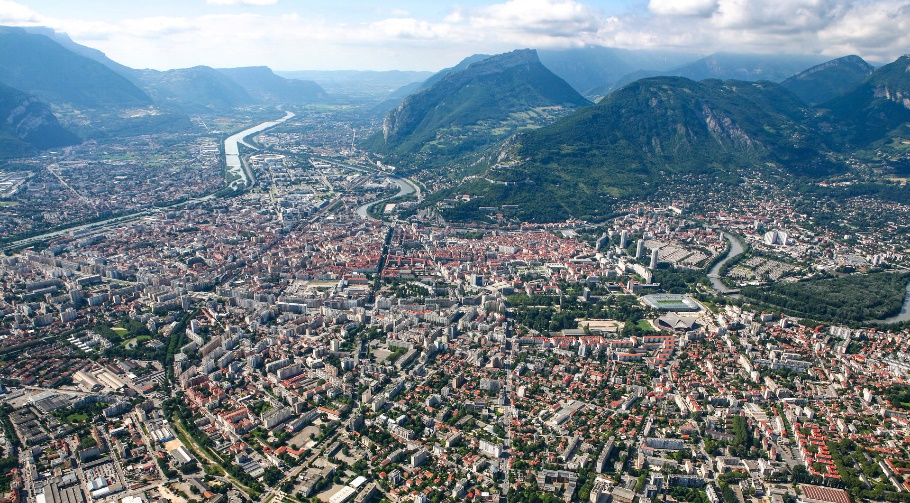 1 TWh
Consommation électrique annuelle de Grenoble Alpes Métropole = 4 TWh
Photovoltaïque, éolien et électricité verte
Photovoltaïque, éolien et électricité verte en Europe
[Speaker Notes: Lien avec les tailles de mémoire (téléphone, ordi)]
2. Quizz :PV, éolien et énergies vertes en Europe
Photovoltaïque, éolien et électricité verte
Photovoltaïque, éolien et électricité verte en Europe
2. Quizz : PV, éolien et énergies vertes en Europe
Quelle sont les sources d’énergie les plus « vertes » pour produire de l’électricité ?
Photovoltaïque, éolien et électricité verte
Photovoltaïque, éolien et électricité verte en Europe
[Speaker Notes: Quel critère pour l’énergie « verte » ou « propre »]
2. Quizz : PV, éolien et énergies vertes en Europe
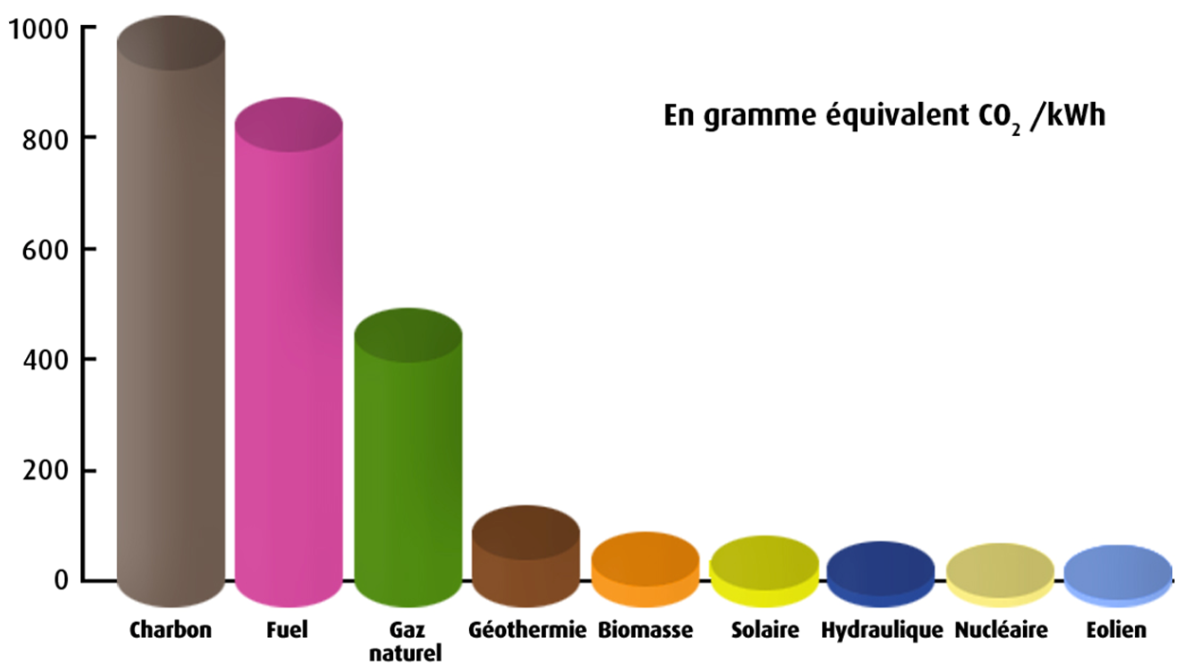 Photovoltaïque, éolien et électricité verte
Photovoltaïque, éolien et électricité verte en Europe
[Speaker Notes: On peut le mesurer par rapport à l’impact direct sur le climat (construction + fonctionnement)

Pourquoi aucun à 0 ? (construction)

Mais autres problèmes  :
Géothermie et bois, limites selon l’emplacement
Solaire : utilisation de métaux plus ou moins rares
Hydraulique : utilisation massive de béton, risques, impacts environnementaux
Nucléaire : risques, gestion des déchets
Eolien : utilisation de métaux plus ou moins rares

+ schéma sur la production d’électricité (turbine + alternateur) entrainné par (vent, eau, vapeur : ch,fioul,gaz,géo,bois, nuclé) exception PV]
2. Quizz : PV, éolien et énergies vertes en Europe
Comment produire l’équivalent de la consommation électrique de la Roumanie ?
Photovoltaïque, éolien et électricité verte
Photovoltaïque, éolien et électricité verte en Europe
[Speaker Notes: Quel est la valeur de la conso élec de la Roumanie ? 60TWh 
Et de la France ? 460 TWh]
2. Quizz : PV, éolien et énergies vertes en Europe
Comment produire 60 TWh/an (consommation de la Roumanie)?
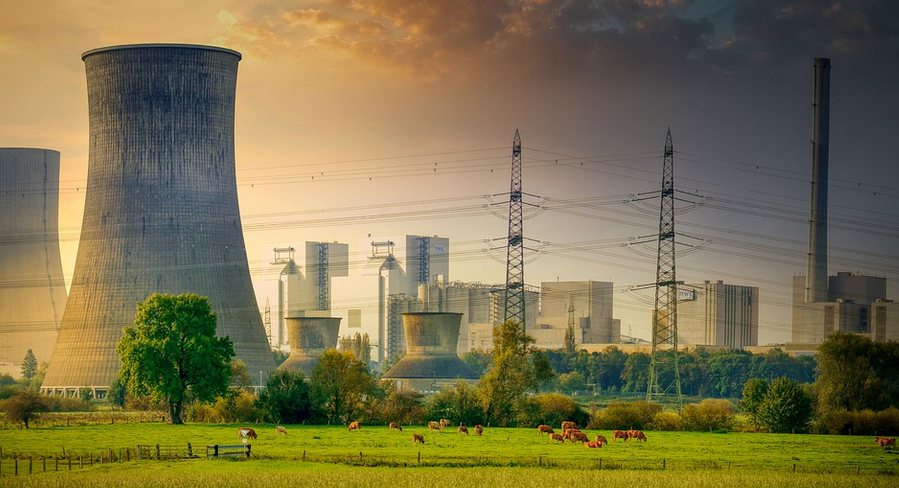 10 réacteurs nucléaires (10 GW)
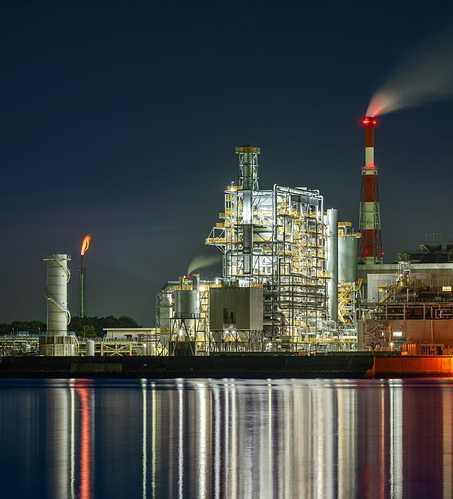 20 centrales thermiques (10 GW)
    (charbon, gaz ou bois)
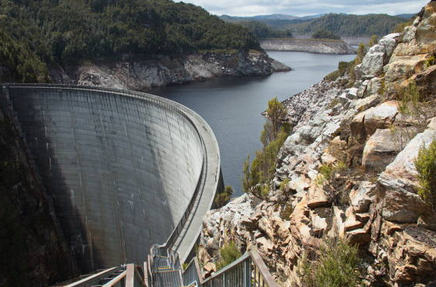 120 barrages hydroélectriques (20 GW)
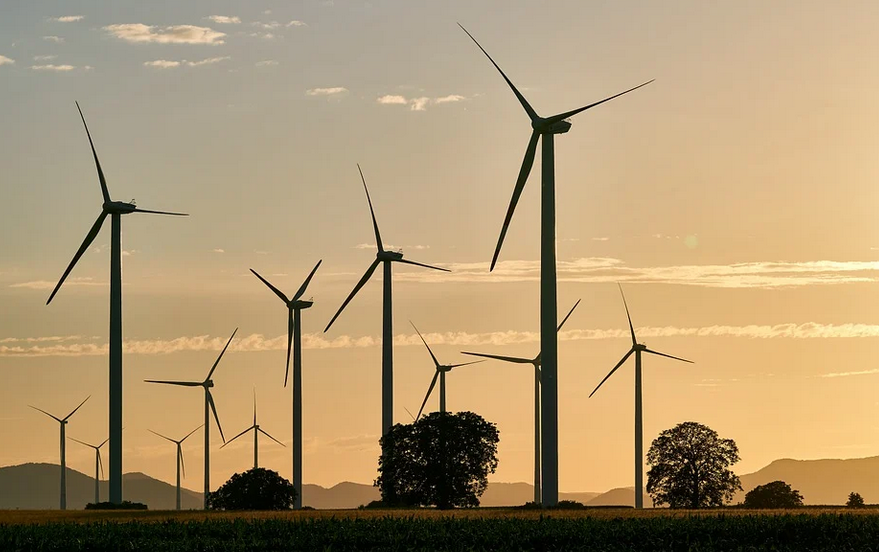 7000 éoliennes (40 GW)
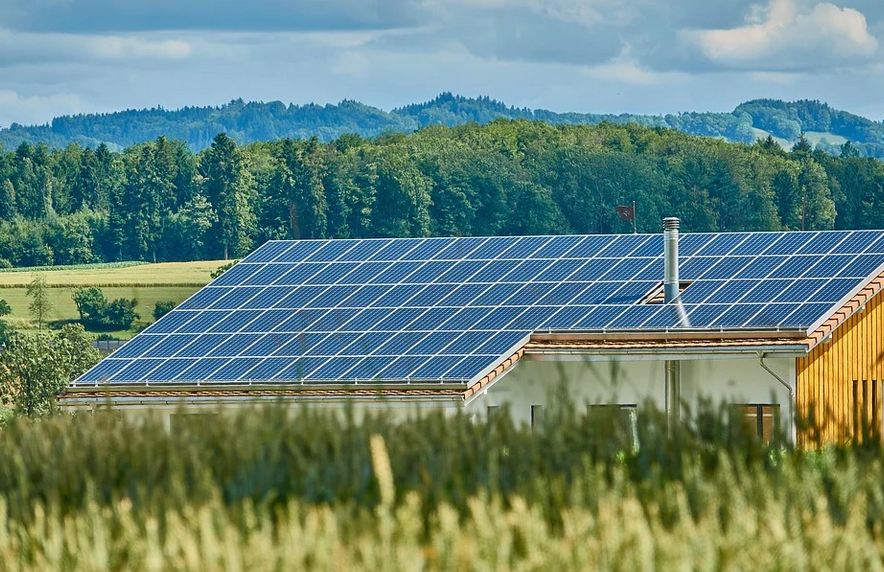 300 km² de panneaux photovoltaïques (60 GW)
Photovoltaïque, éolien et électricité verte
Photovoltaïque, éolien et électricité verte en Europe
[Speaker Notes: Pourquoi les puissances sont-elles différentes ? Nb d’heures de fonctionnements différents (exemple, en ce moment environ 50% des réacteurs nucléaires sont à l’arrêt)]
2. Quizz : PV, éolien et énergies vertes en Europe
Où se trouve le plus grand parc éolien terrestre européen?
Photovoltaïque, éolien et électricité verte
Photovoltaïque, éolien et électricité verte en Europe
[Speaker Notes: 60 TWh : consommation électrique de la Roumanie

Quizz : quantité + comment ça marche, avantages et inconvénients

Pourquoi les puissances sont-elles différentes ?]
2. Quizz : PV, éolien et énergies vertes en Europe
Où se trouve le plus grand parc éolien terrestre européen?
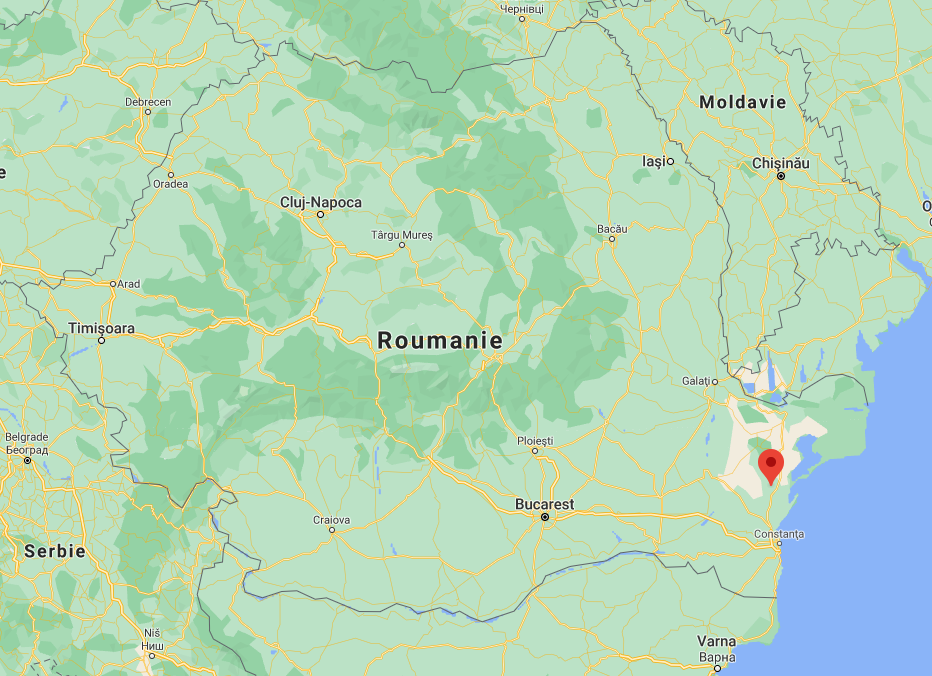 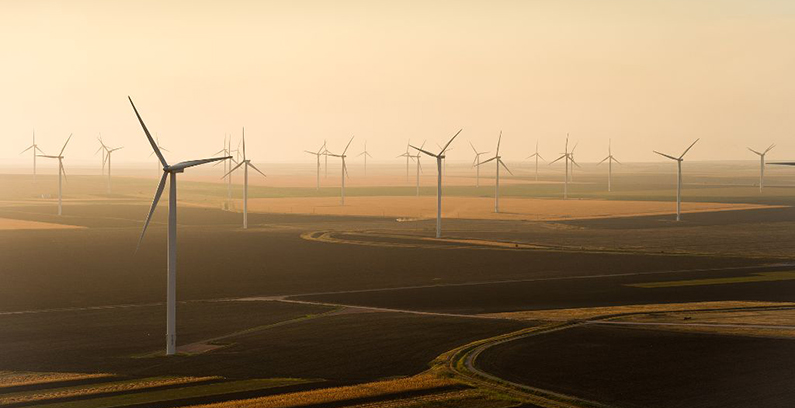 Fântânele
Vidéo
Photovoltaïque, éolien et électricité verte
Photovoltaïque, éolien et électricité verte en Europe
[Speaker Notes: 600 MW- 240 éoliennes - 1Mard €

Construction en cours d’un parc en Norvège 1000 MW]
2. Quizz : PV, éolien et énergies vertes en Europe
Où se trouve la plus puissante centrale solaire européenne ?
Photovoltaïque, éolien et électricité verte
Photovoltaïque, éolien et électricité verte en Europe
2. Quizz : PV, éolien et énergies vertes en Europe
Où se trouve la plus puissante centrale solaire européenne ?
En Espagne, installée par Eiffage (une entreprise française) :
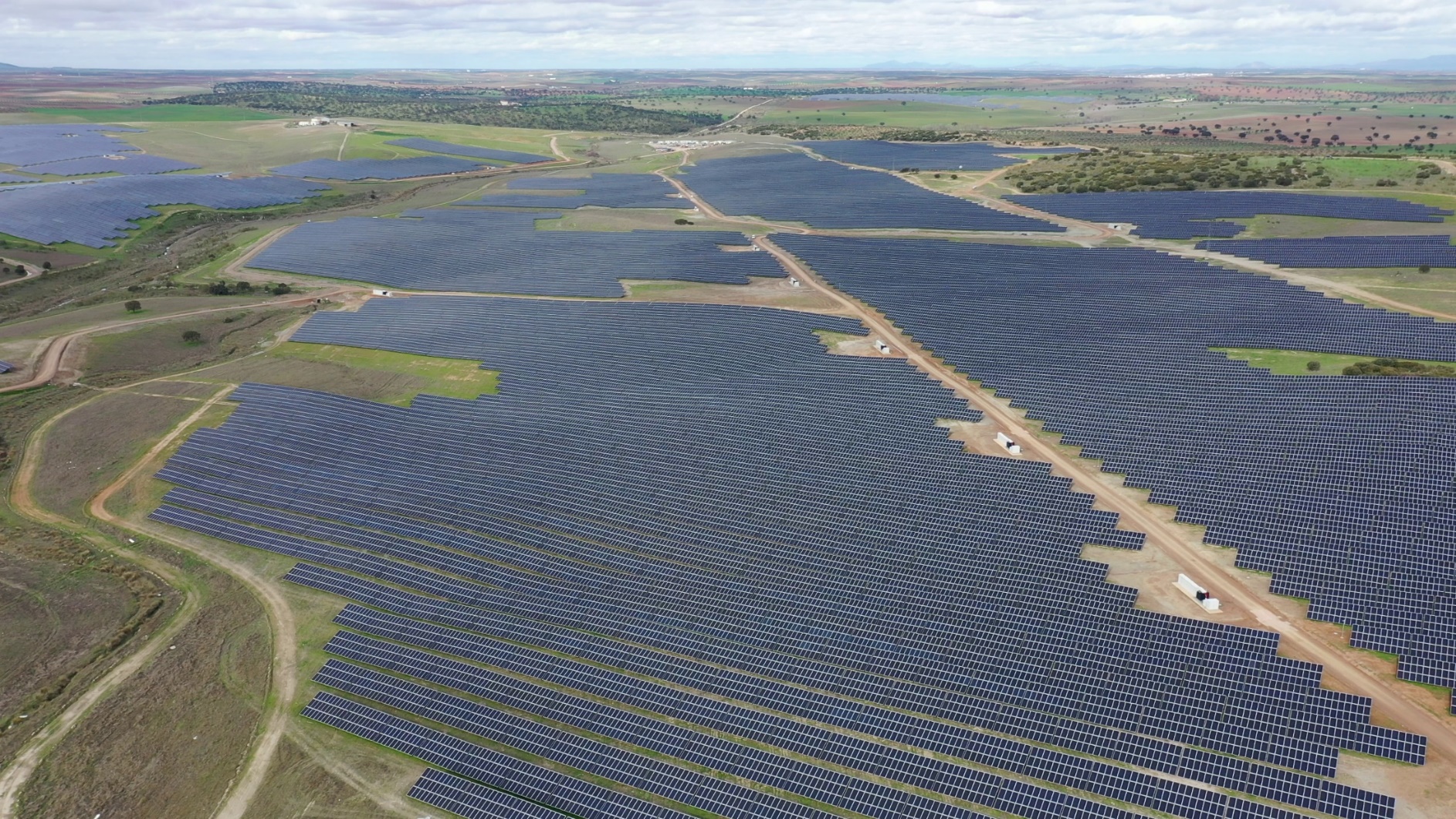 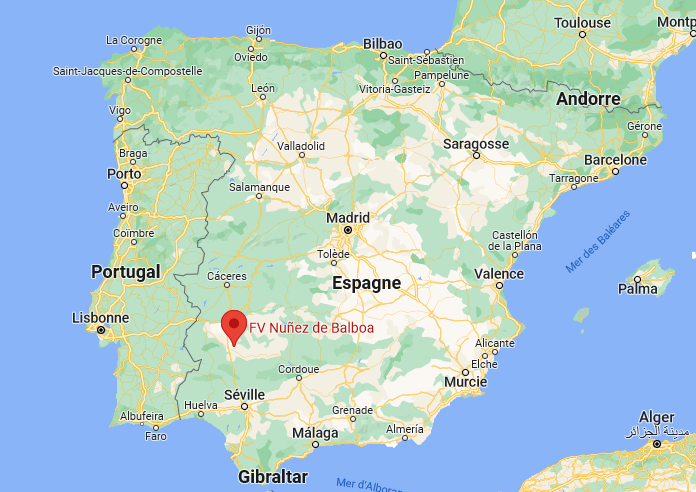 Badajoz
Vidéo
Photovoltaïque, éolien et électricité verte
Photovoltaïque, éolien et électricité verte en Europe
[Speaker Notes: 500 MW – 1,4 millions de panneaux PV – 1400 terrains de foot 
Élec pour 250 000 habitants]
2. Quizz : PV, éolien et énergies vertes en Europe
Quel est le pays de l’Union Européenne le plus avancé, dans le développement des énergie renouvelables ?
Photovoltaïque, éolien et électricité verte
Photovoltaïque, éolien et électricité verte en Europe
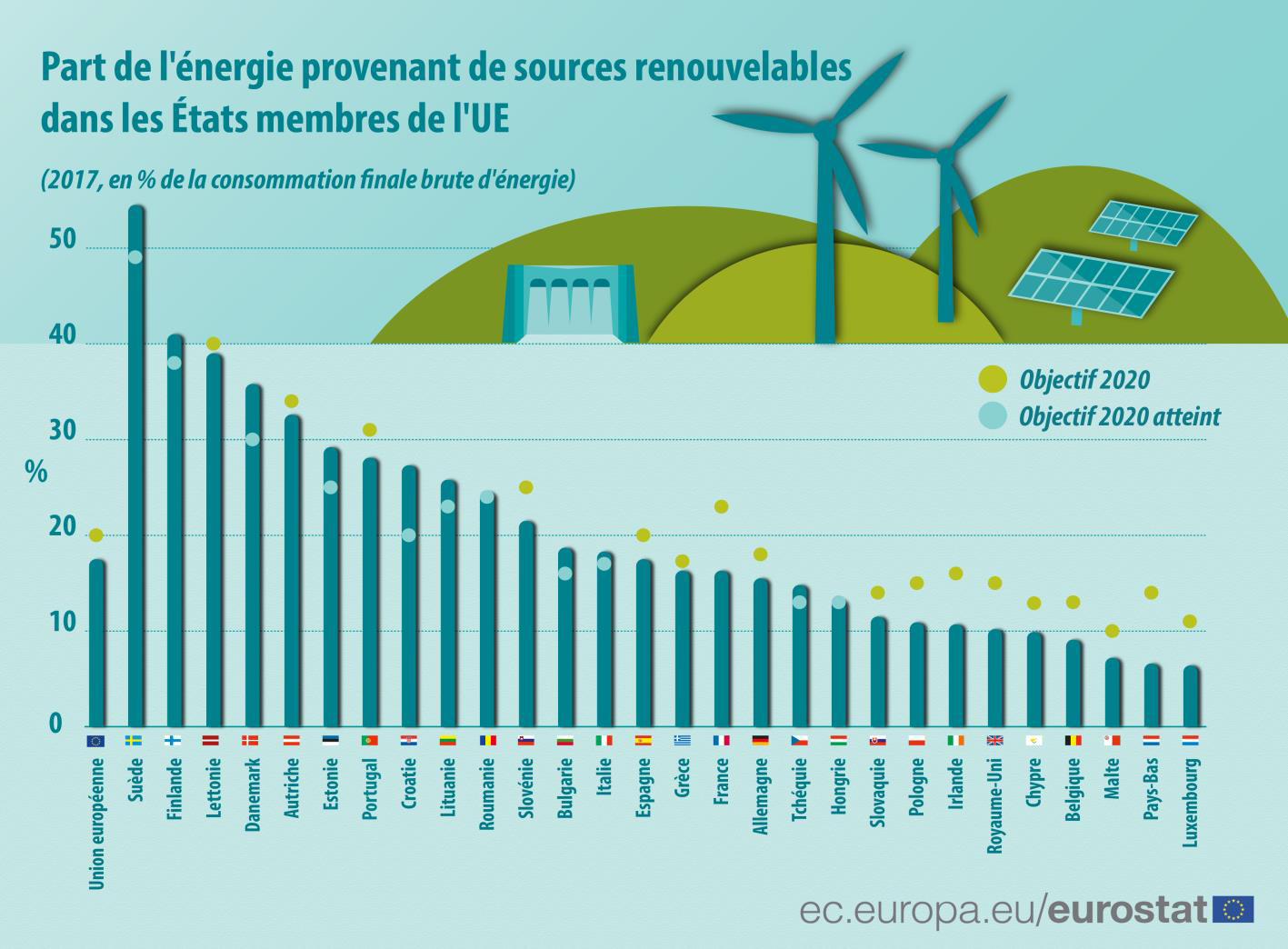 Photovoltaïque, éolien et électricité verte en Europe
[Speaker Notes: L'UE s'est fixé l'objectif de 20% en 2020 (décliné en objectifs nationaux différents) et 27% en 2030.
On parle de consommation tout confondu (électricité et thermique)]
2. Quizz : PV, éolien et énergies vertes en Europe
Quel est le pays qui produit le plus d’électricité renouvelable ?
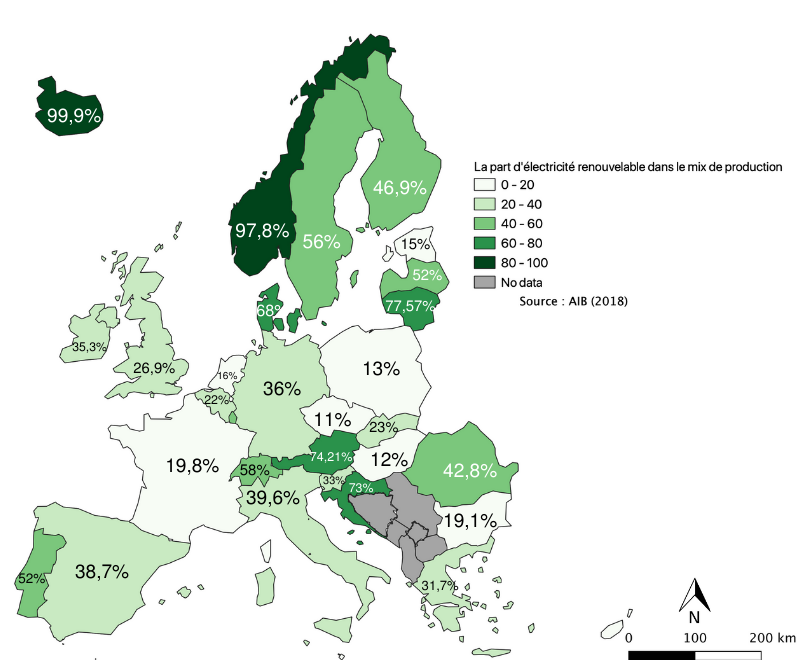 Photovoltaïque, éolien et électricité verte
Photovoltaïque, éolien et électricité verte en Europe
[Speaker Notes: !! On ne parle ici que de l’électricité]
2. Quizz : PV, éolien et énergies vertes en Europe
Pourquoi le conflit en Ukraine fait monter les prix des ressources naturelles ?
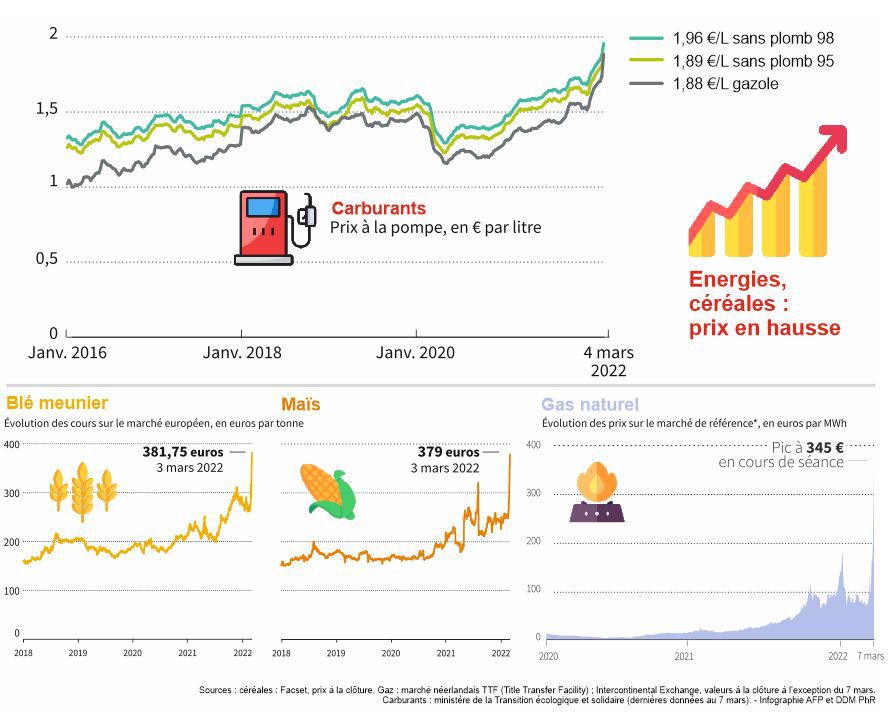 Photovoltaïque, éolien et électricité verte
Photovoltaïque, éolien et électricité verte en Europe
[Speaker Notes: Il manque un graphe ? Électricité (produite en partie à base de gaz)
La vente d’énergie, permet à la Russie d’engendrer des recettes et de financer la guerre
Dépendance de l’Europe au gaz (40% en moyenne : la Finlande dépend à 100 % du gaz russe, la France à 17-20% et l’Allemagne à 55 %. Cette dernière importe aussi de la Russie 42 % de son pétrole et de son charbon…)

Le gaz sert :
Production d’engrais, production de gazole, d’électricité

 conflit, il montre le problème de dépendance au gaz & pétrole]
2. Quizz : PV, éolien et énergies vertes en Europe
Quelle solutions face à la flambée des prix ?
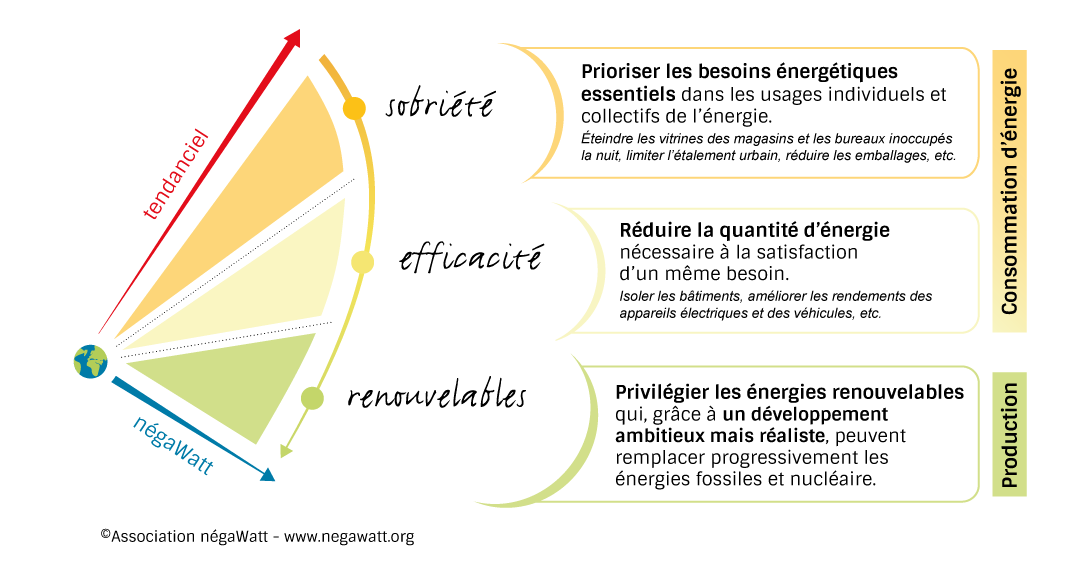 Photovoltaïque, éolien et électricité verte
Photovoltaïque, éolien et électricité verte en Europe
[Speaker Notes: Les mêmes que face au défi climatique 
+ en diversifiant les sources ! (attention à la dépendance à l’uranium et aux différentes ressources: métaux, minerais, sable, eau, …)]
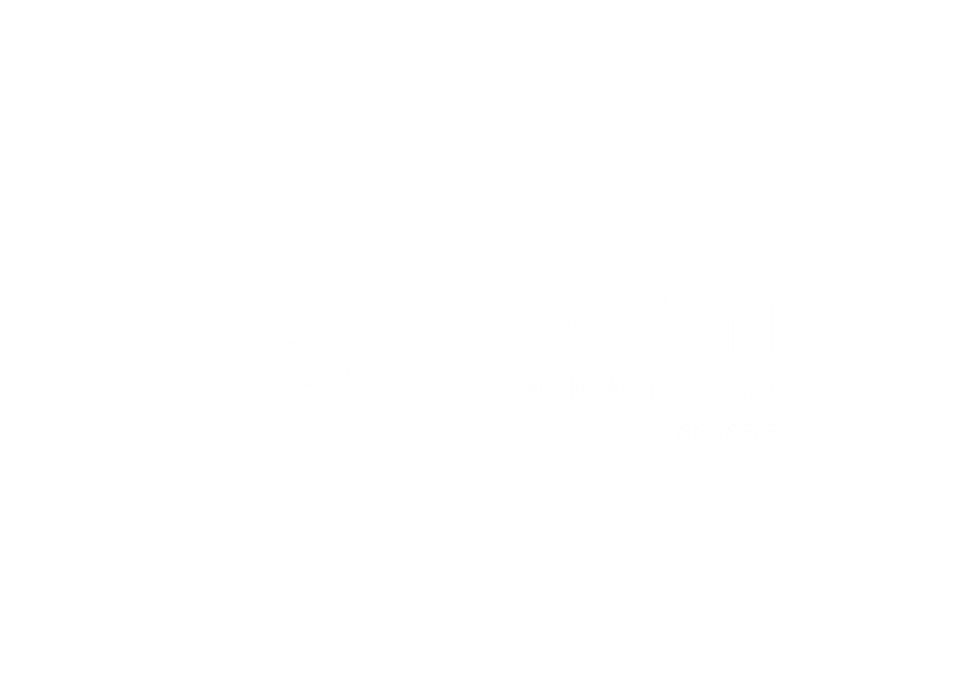 Merci pour votre attention !
www.ageden38.org
04 76 23 53 50
infoenergie@ageden38.org
Siège : 
Bâtiment ESP’ACE
14, avenue Benoît FRACHON
38400 Saint-Martin d’Hères